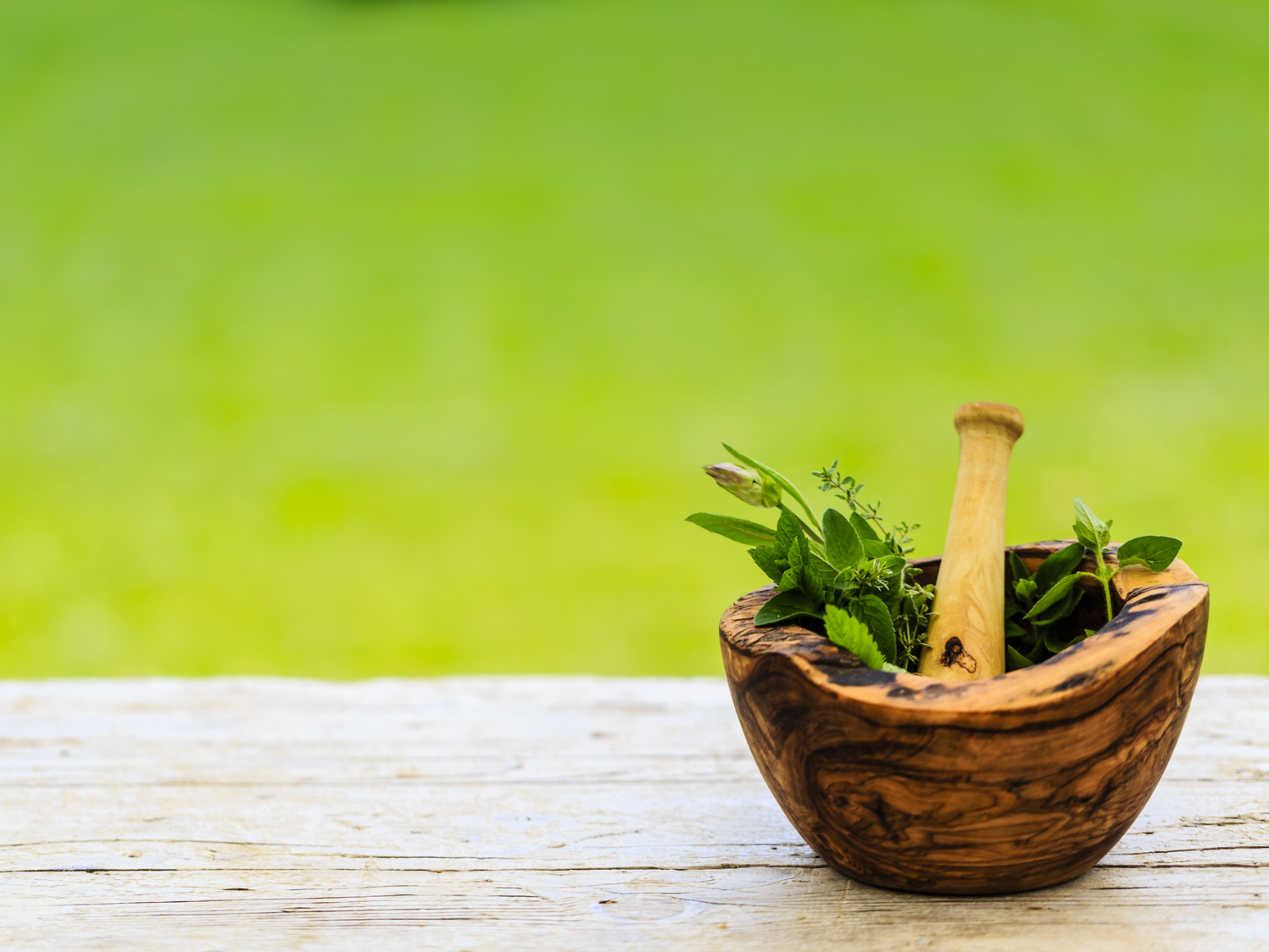 Special Need Plan 2023
Model of Care Training
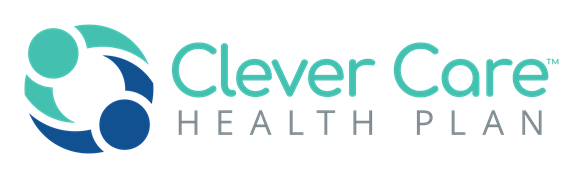 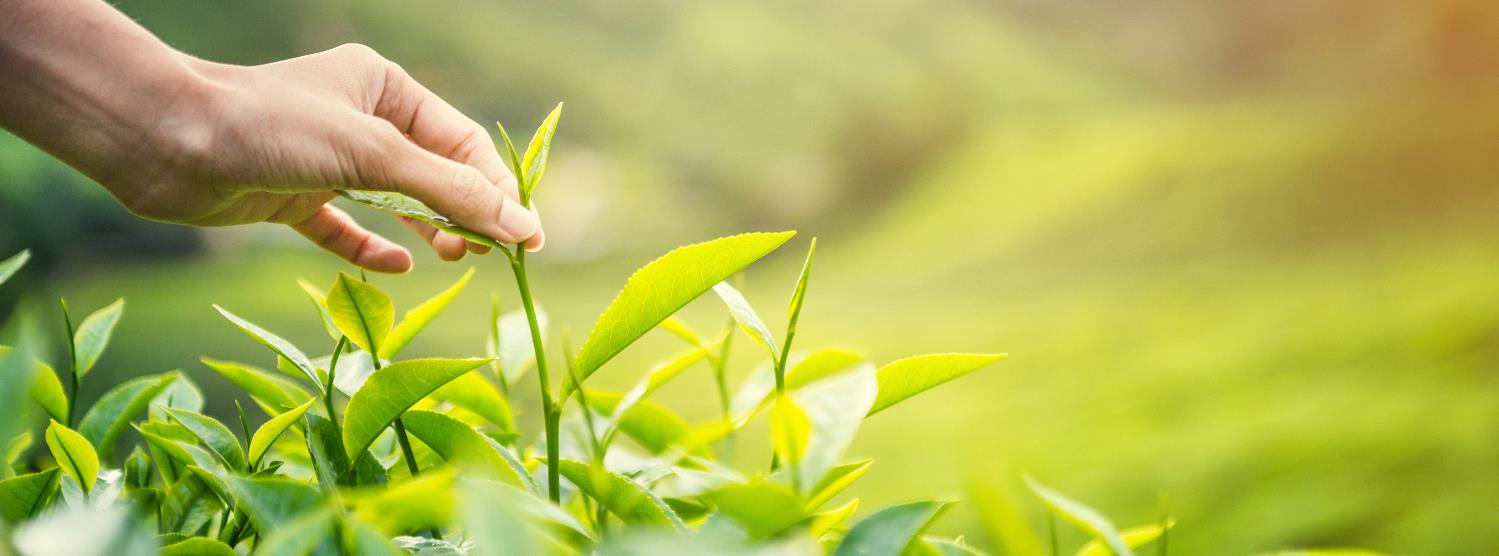 Training Objectives
Describe the Clever Care Model of Care (MOC)
List the four components of the MOC
Understand how members qualify for the Special Needs Plan (SNP)  
Explain the SNP care management processes 
Describe the provider requirements in the Health Risk Assessment (HRA)
Describe the provider roles & responsibilities in the Interdisciplinary Care Team (ICT)
Identify the quality outcomes & measures
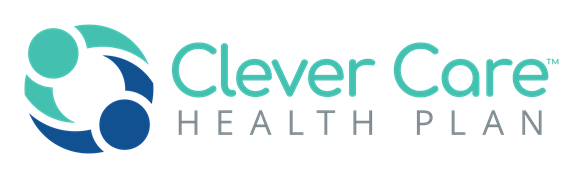 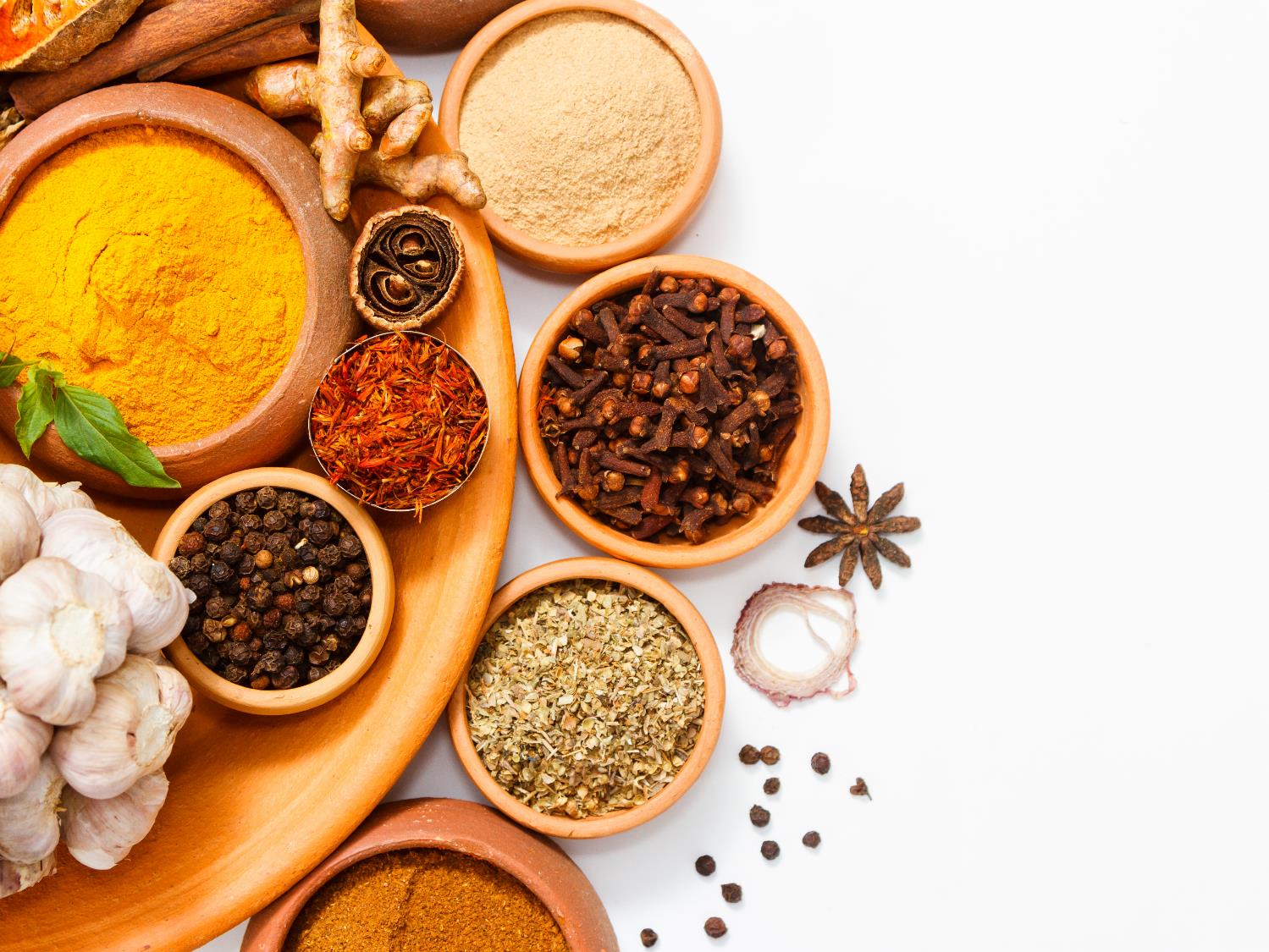 Model of Care (MOC)
Medicare Advantage (MA) Special Needs Plans (SNPs) are designed for specific groups of members with special health care needs. CMS has defined three types of SNPs that serve the following types of members:
Chronic Condition SNP (C-SNP)
Dual Eligible SNP (D-SNP) 
 Institutional SNP (I-SNP)

The MOC is a vital quality improvement tool and integral component for ensuring that the unique needs of each enrollee are identified by the SNP and addressed through the plan’s care management practices.
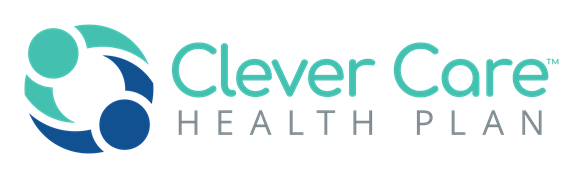 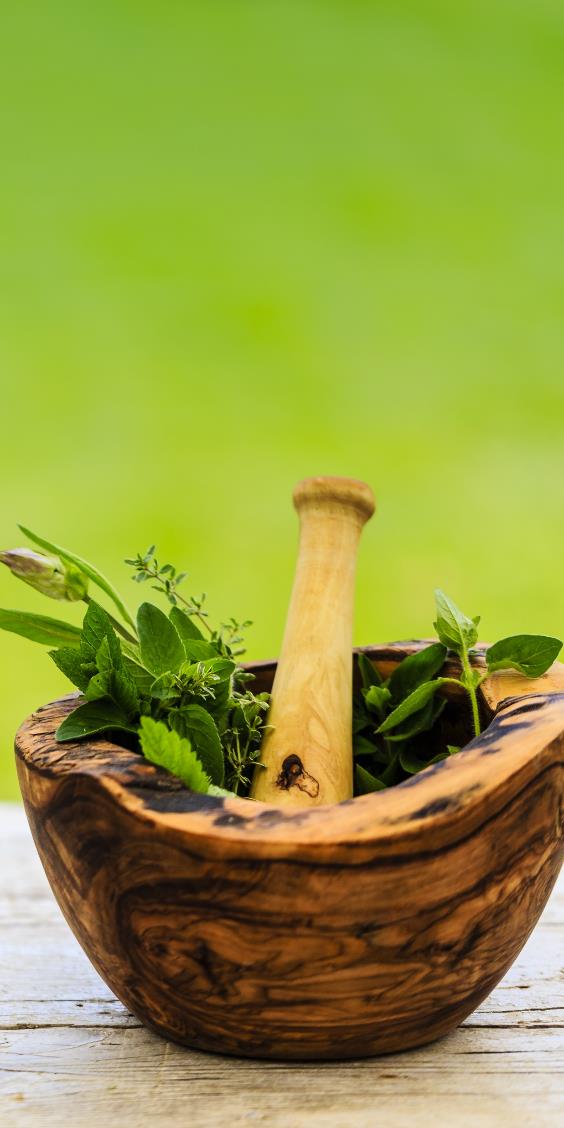 Clever Care Special Needs Program
Clever Care’s MOC is designed to ensure the provision and coordination of specialized  services meet the needs of the SNP eligible beneficiaries by integrating benefits and coordinating care for members enrolled in Clever Care’s Special Needs Plan. 
Clever Care Health Plan (Clever Care) C-SNP Special Needs Plan for 2023:
Jasmine 
Includes: 
Cardiovascular Disease 
cardiac arrhythmias 
coronary artery disease
peripheral vascular disease
Chronic venous thromboembolic disorder
Diabetes Mellitus
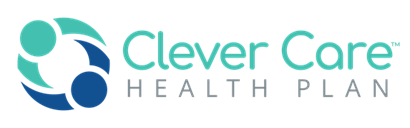 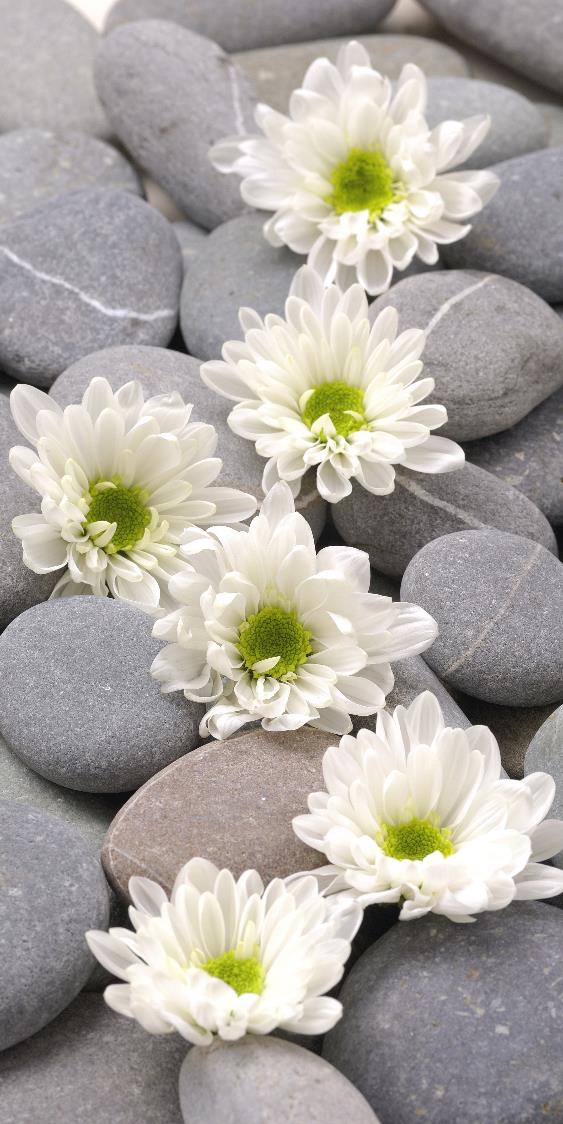 Clever Care SNP Program Mission & Goals
SNP Mission Statement 
The Clever Care SNP Programs are designed to maximize the quality of care, access to  care, and health outcomes for the SNP populations it serves especially the  most vulnerable population we serve
Overall Model of Care goals include:
Improve member health outcomes
Improve access to essential services
Improve access to affordable care
Improve coordination of care
Improve transitions of care
Improve access to preventive health services
Facilitate appropriate utilization of services
Engage provider network in Clever Care support services
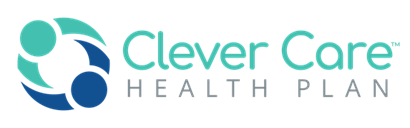 Model of Care Components
The SNP Model of Care is the overall plan for SNP structure, processes, resources, and requirements.
There are four (4) Model of Care Elements:
MOC 1	MOC 2	MOC 3	MOC 4
Target Population
Care Coordination
Provider Network
Quality Measurement
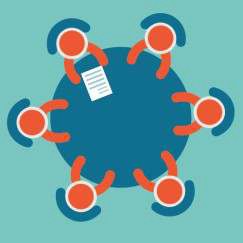 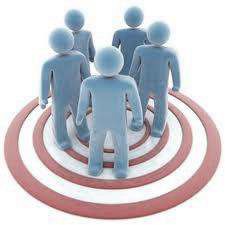 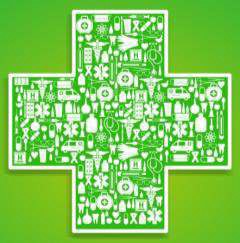 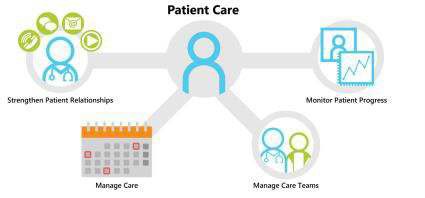 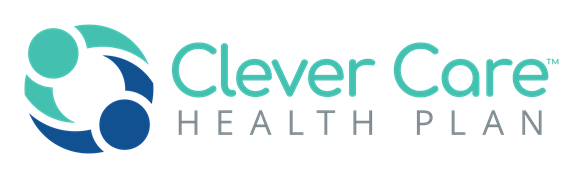 MOC 1: Description of SNP Population
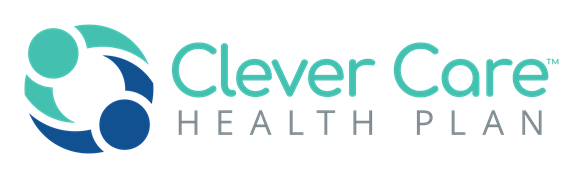 A: Description of Overall SNP Population
Subpopulation – Most Vulnerable Enrollees
Model of Care Components
The SNP MOC includes the following:
MOC 2: Care Coordination
A: SNP Staff Structure
B: Health Risk Assessment Tool (HRAT)
C: Face-to-Face Encounter
D: Individualized Care Plan (ICP)
E: Interdisciplinary Care Team (ICP)
F: Care Transition Protocols
MOC 3: Provider Network
A: Specialized Expertise
B: Use of Clinical Practice Guidelines (CPGs) and Care Transition Protocols (CPTs)
C: MOC Training for the Provider Network
MOC 4: MOC Quality Measurement and Performance Improvement
A: MOC Quality Performance Improvement Plan
B: Measurable Goals and Health Outcomes for the MOC
C: Measuring Patient Experience of Care (SNP Member Satisfaction)
D: Ongoing Performance Improvement Evaluation of the MOC
E: Dissemination of SNP Quality Performance Related to the MOC
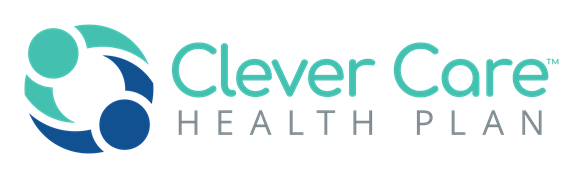 MOC 1
Description of SNP Population
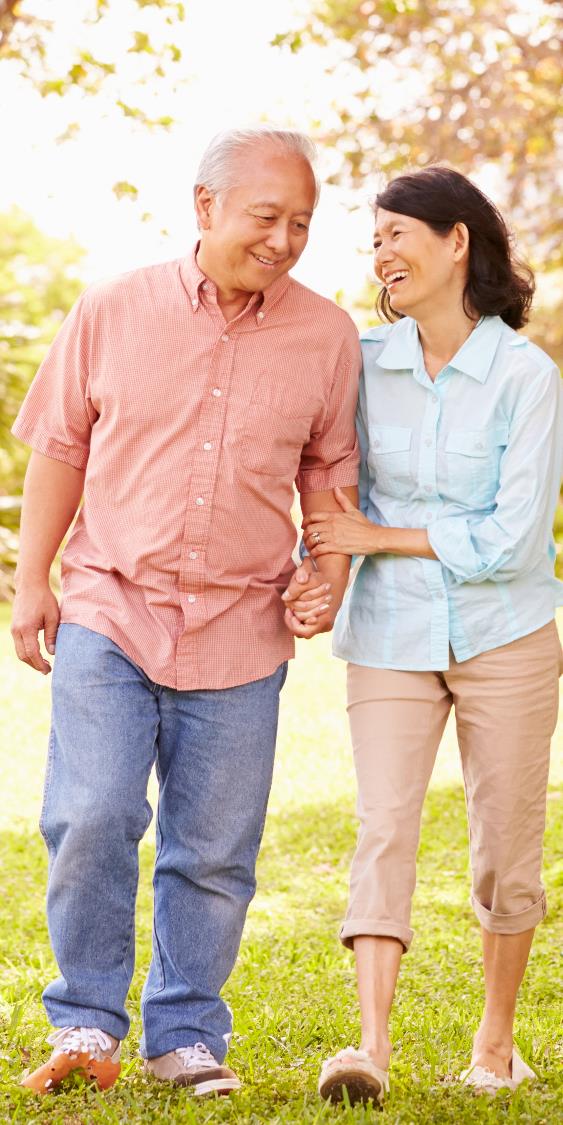 Overall SNP Population
SNP MOCs must identify and describe the target population, including health and social factors, and unique  characteristics of each SNP type.
Clever Care MOC:
Provides a foundation upon which the remaining measures build a complete continuum of care (e.g., end-of-life & special considerations) for current and  potential members Clever Care intends to serve
Describes how Clever Care staff will determine, verify and track eligibility of SNP beneficiaries
Describes the social, cognitive and environmental factors, living conditions and co-morbidities associated with the SNP population
Identify and describe the medical and health conditions impacting SNP beneficiaries
Define the unique characteristics of the SNP population served
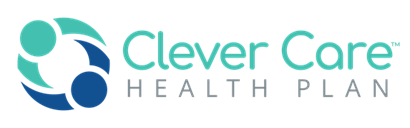 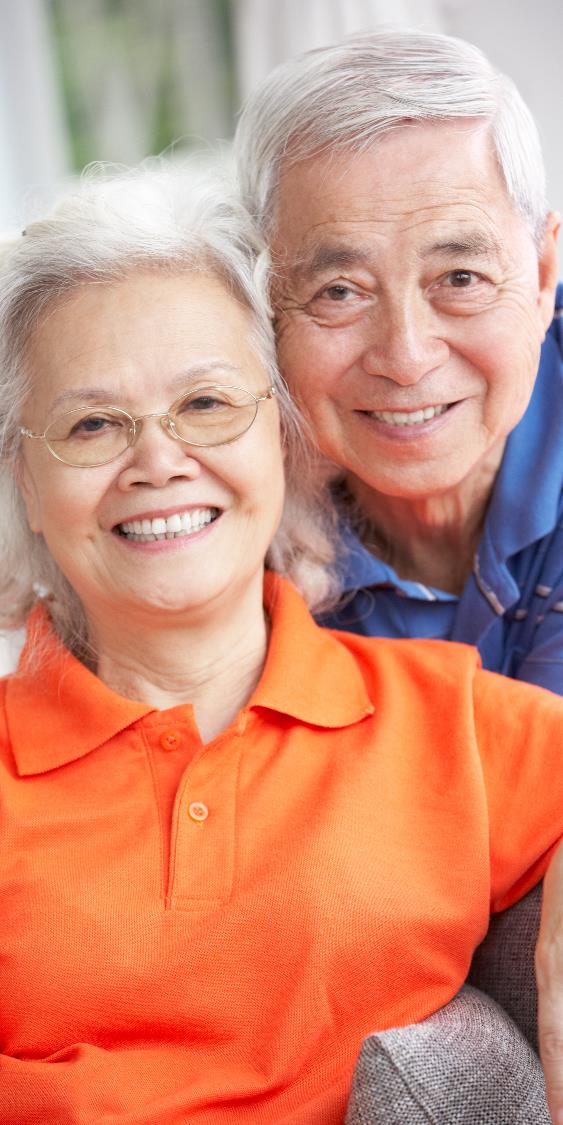 Most Vulnerable Beneficiaries
The focus is on population-level, not individual members:
What makes them “different from the general population”?
Include specially tailored services for members considered “most vulnerable” (e.g., multiple hospital admissions or excessive spending on  medications above set limits)
Go above and beyond those service provided to the general population
Defines and identifies the most vulnerable beneficiaries within the SNP population and provides a complete description of specially tailored  services for such beneficiaries
Explains how the average age, gender, ethnicity, language barriers, deficits in health literacy, poor socioeconomic status, as well as other  factors, affect the health outcomes of the most vulnerable beneficiaries
Illustrates a correlation between the demographic characteristics of the most vulnerable beneficiaries and their unique clinical  requirements
Identifies and describes established relationships with partners in the community to provide needed resources
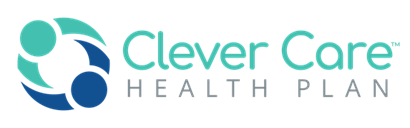 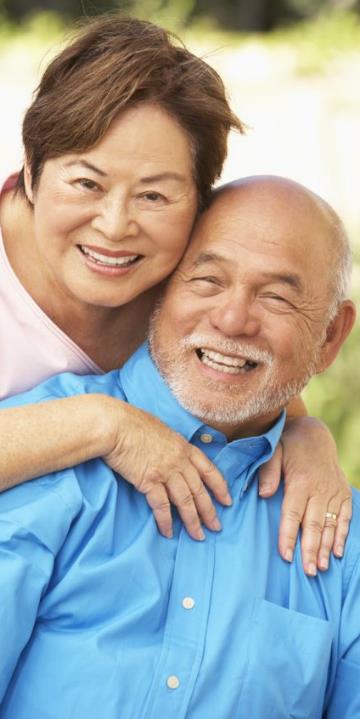 Overall SNP Population & Most Vulnerable
C-SNP Chronically Ill 
Diabetes & Cardiovascular Disease 
These populations have a high prevalence of physical and mental health conditions
Members in these populations have complex needs  and are more likely to see multiple providers,  which can result in fragmented sub-optimal care  coordination that can increase acute or  emergency utilization.
Most Vulnerable Population 
Members who are frail
Members who are disabled
Members who have multiple chronic illnesses
Members who have had multiple hospitalizations or skilled nursing facility admissions
Members who are at the end of their life
All our members are particularly vulnerable due to barriers they encounter related to ethnicity, health literacy, and socio-economic status.
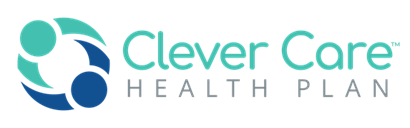 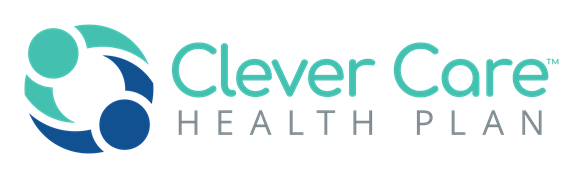 MOC 2
Care Coordination
SNP Clinical Staff Structure
SNP MOCs must identify the staff structure and describe the administrative and clinical staff roles and responsibilities. Clever Care’s MOC:
Describe staff structure and functions
The administrative staff’s roles and responsibilities, including oversight functions
Describe the clinical staff’s roles and responsibilities, including oversight functions
Describe how staff responsibilities coordinate with the job title
Describe contingency plans used to address ongoing continuity of critical staff functions
Describe how the organization conducts initial and annual MOC training for its employed and  contracted staff
Describe how the organization documents and maintains training records as evidence that  employees and contracted staff completed MOC training
Describe actions the organization takes if staff do not complete the required MOC training
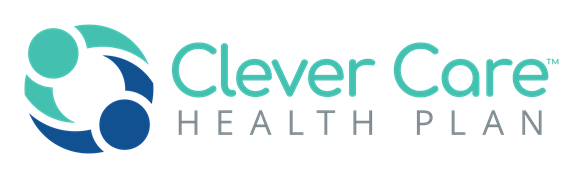 Health Risk Assessment Tool (HRAT)
All SNP members are offered HRAs and used to:
Identify individual health needs  
Stratify members for service
Refer members for disease or case management programs
Initiate ICP development 
Communicate with Interdisciplinary Care Team (ICT) members including providers, members, caregivers, and ancillary  providers

HRAs can be completed via:
Mail
Telephonically 
Electronically

HRAs are required to be completed within 90 days of enrollment and annually within 365 days of the prior HRA.
Members are educated on advanced Directive and Durable Power of  Attorney, if necessary and additional information will be sent regarding these topics as requested.
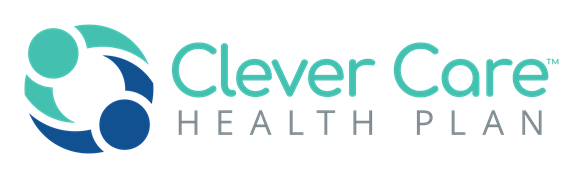 Health Risk Assessment Tool (HRAT)
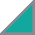 ICP and results of  stratification are provided to PCP, member/caregiver/ICT
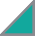 HRA
stratification  results are  incorporated  into ICP
ICT reviews,  analyzes, and  stratifies member’s  needs
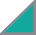 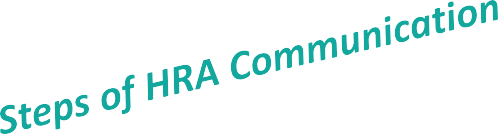 CM uses HRA to  determine  member risk level
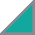 HRA scanned  into system as  electronic  image, when applicable
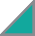 HRA entered  in system
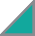 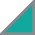 CM reviews HRA
HRA
completed
RISK LEVELS:
① Hospitalization(s) regardless of primary diagnosis and increased  symptoms compared to baseline
② Stable symptoms, at previous level of functioning, no  hospitalizations in past 2 months (or 1 if enrolled in Health  Coaching Program)
③ Stable symptoms, at previous level of functioning, no  hospitalizations in past 3 months (or 2 if enrolled in Health  Coaching Program)
④ Stable symptoms, at previous level of functioning, no  hospitalizations in past 6 months (or 3 if enrolled in Clever Care Plus Complex Care  Program)
⑤  No hospitalizations
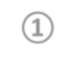 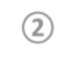 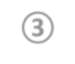 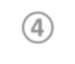 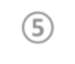 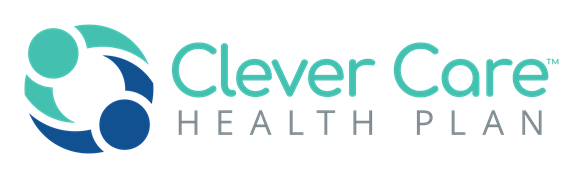 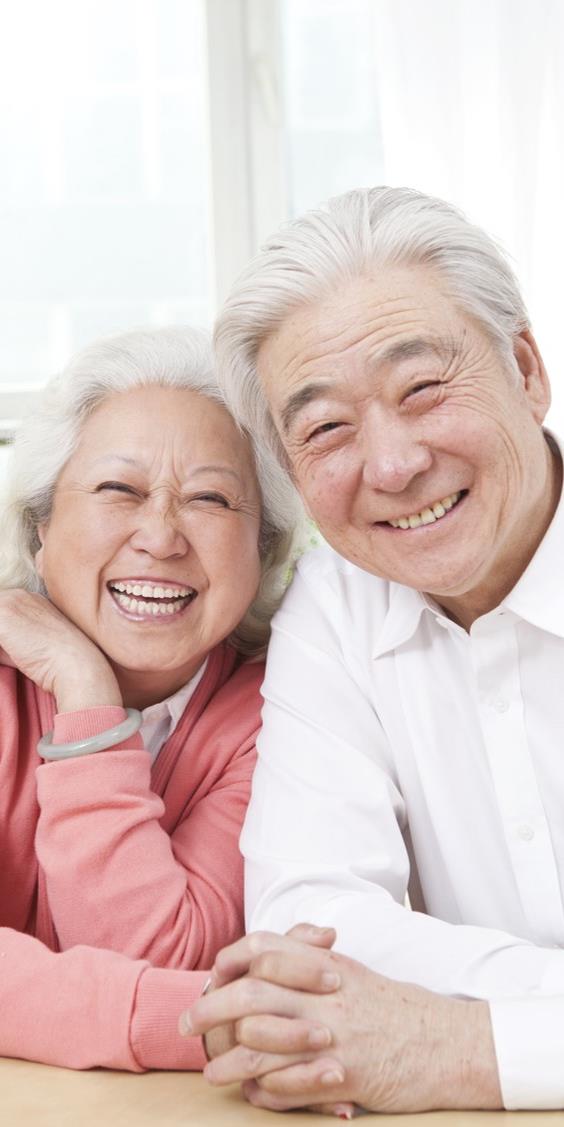 Face-to-Face Encounter
Clever Care Case Management Program Includes face-to-face visits with the member to develop a professional and trusting relationship. During face-to-face visits, the case manager is able to assess the member and their home environment. The face-to-face visit also provides needed interaction with the member that may combat loneliness and have a positive impact on mental health. Items reviewed but not limited to include:
Written materials the member would like to review the case manager for a better understanding.
The case manager can conduct a home environment assessment to ensure hazards are addressed such as scatter rugs that increase the risk of a member fall. 
Medication reconciliation to ensure the member is taking their medications as prescribed. 
The case manager may identify changing needs of the member that were not expressed/identified telephonically.
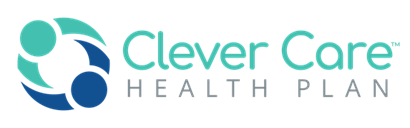 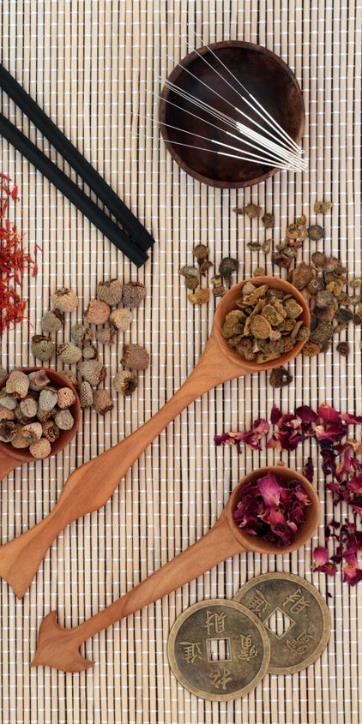 Individualized Care Plan (ICP)
Code of Federal Regulations (42 CFR §422.101(f)(ii); 42 CFR§422.152(g)(2)(iv)) requires all SNPs to develop and  implement an ICP for each individual enrolled in SNP
The case manager creates the ICP with input from the member and/or caregiver(s)
The ICP is based on the member’s HRA, encounter data, and any identified  opportunities
The ICP is prioritized to consider the member’s preferences and  their desired level of engagement
The ICP is updated to reflect any change in the member’s medical  and psychosocial status
Revisions include evaluation of identified goals and progress towards goals
The ICP is communicated for coordination of care and when there  is a transition to a new care setting, such as a hospital or Skilled  Nursing Facility (SNF)
The ICP is also provided to PCP, member/caregiver, and applicable ICT members
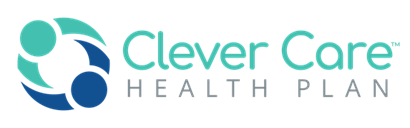 Interdisciplinary Care Team (ICT)
Case Manager
Others As Assigned By The Member
Primary Care Provider
Code of Federal Regulations (42 CFR §422.101(f)(iii); 42 CFR §422.152(g)(2)(iv)) require that all SNPs use  an ICT in the care management of each individual enrolled in the SNP.
The ICT contributes to improving beneficiary health status and they meet regularly to manage the  medical, cognitive, psychosocial and functional needs of the member.
The member and/or caregiver are always included as part of the ICT.
Member
Specialty Provider
Behavioral Health Provider
Faith-Based Provider
Family/Caregiver
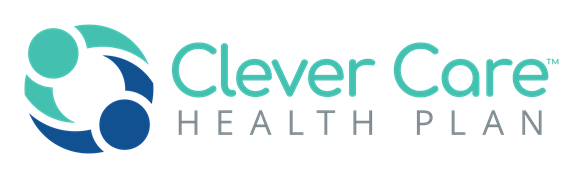 Transitions of Care (TOC)
Members can be faced with significant challenges when moving from one setting to another. The  management of transitions is focused on supporting our Members with their treatment plan as  they move from one setting to another to prevent re-admissions or delay of care needs.
Code of Federal Regulations (42 CFR §422.101(f)(2)(iii-v); 42 CFR §422.152(g)(2)(vii-x)) require all SNPs to coordinate the  delivery of care. Code of Federal Regulations (42 CFR §422.101 (f)(2)(iii)-(v);42 CFR§422.152(g)(2)(ix)) require SNPs to  demonstrate the use of clinical practice guidelines and care transition protocols.
Personnel Involved in Coordinating Care Transitions
Utilization review
Case manager 
Transition case manager
Hospital social worker/discharge planner 

Clever Care utilization review team utilizes care coordination processes to identify transition  of care needs.
Clinical staff coordinate with providers and assist members to  access care as appropriate.
SNP Case Managers ensure members have appropriate follow-up care post  transition.
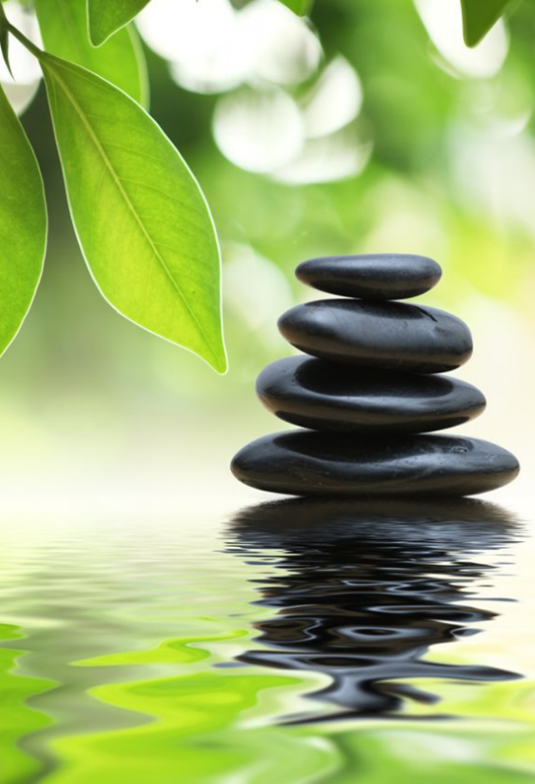 SNP MODEL OF CARE CORE CLINICAL PROCESS
Improving Care Coordination and Health Outcomes
Initial HRAs must be completed within 90 days of enrollment. Annual HRAs must be completed  within 365 days of the prior HRA or attempt.
1. Health Risk  Assessment (HRA)
HRA results and other  data is used to stratify and determine risk.
The HRA & ICP are updated by the ICT with TOC and change in status.
5. Care Transition  Protocols
(If applicable)
5. Transition of  Care
 (TOC)  Protocols,
 when applicable
2. Risk Stratification
Each SNP member will have  an ICP to facilitate their  coordination of care. ICPs are  revised with changes in health  status.
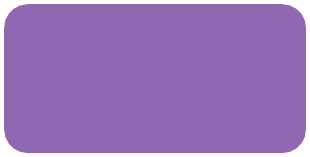 Every SNP member will have  access to a care team (ICT) to support  their ICP development and maintenance process.
3. Individualized  Care Plan (ICP)
4. Interdisciplinary  Care Team (ICT)
3. Individualized  Care Plan (ICP)
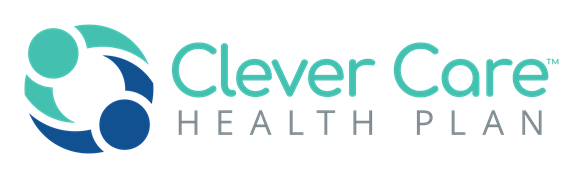 The SNP MOC is continuous based on change in health status and  applies to all SNP customers.
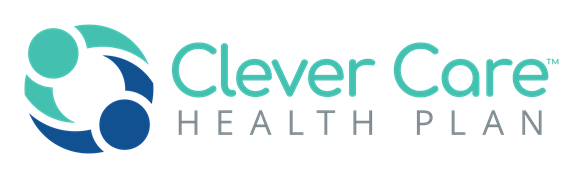 MOC 3
Provider Network
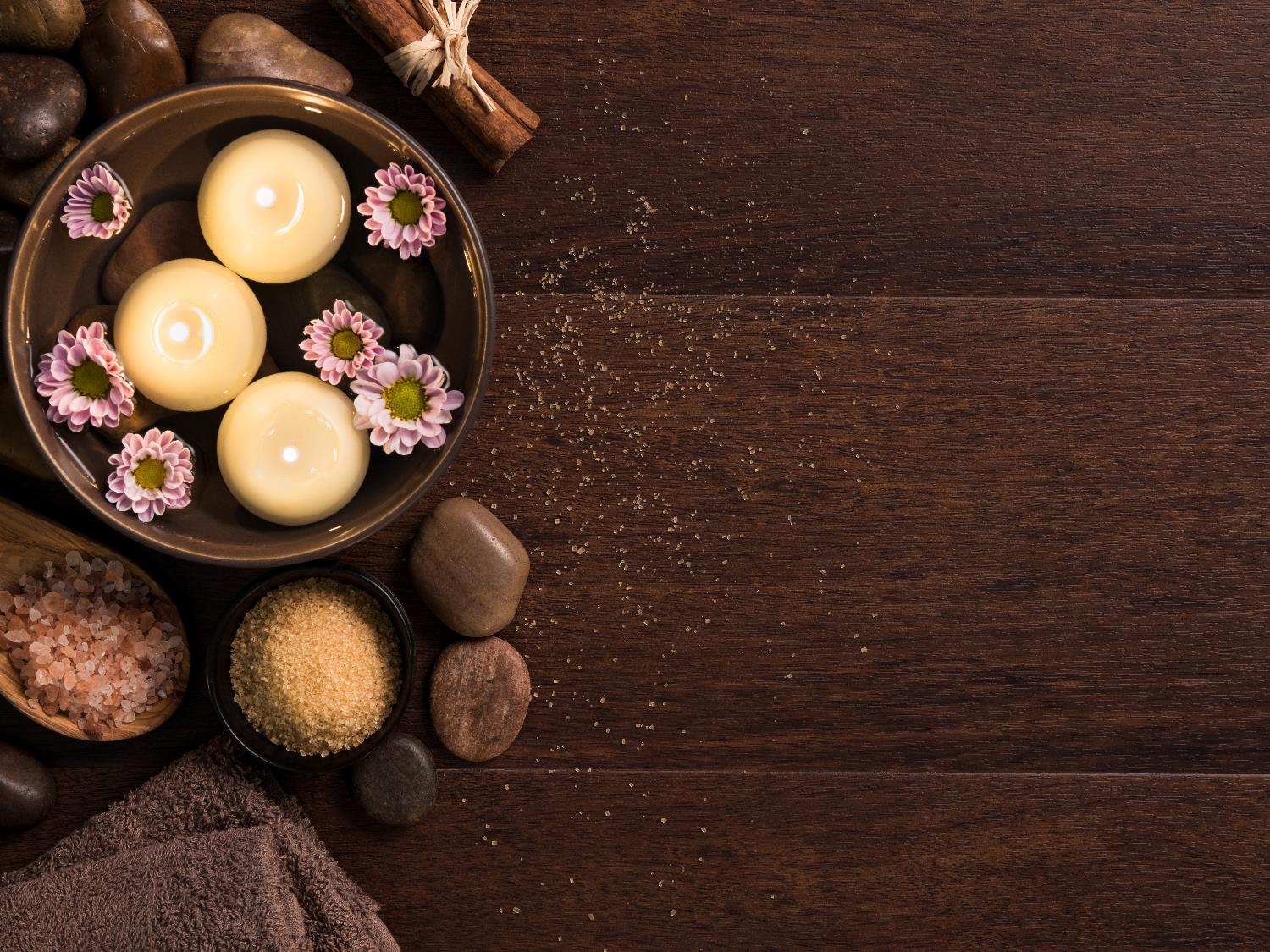 Specialized Network
Code of Federal Regulations (42 CFR§422.152(g)(2)(vi)) require SNPs to demonstrate that the provider network  has specialized clinical expertise in delivery of care to beneficiaries.
The Clever Care provider network is comprised of specialized expertise corresponding to the target  population.
Clever Care oversees the provider network and facilities while ensuring its providers are competent and have active  licenses
How the SNP documents, updates and maintains accurate provider information
How providers collaborate with the ICT and contribute to a beneficiary’s ICP to provide necessary specialized services
CPGs
Use of Clinical Practice Guidelines (CPGs) and Care Transition Protocols (CPTs)
Monitor network providers to ensure they are using nationally recognized clinical practice guidelines when available
CPTs
Monitor providers to ensure continuity of care when using the care transition protocols
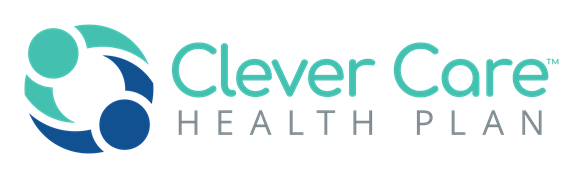 MOC Training for the Provider Network
Clever Care conducts initial and annual training regarding the Clever Care C-SNP MOC for employed and contracted staff.

Training Standards & Requirements
Initial training to be completed within 30 days from hire and each calendar year thereafter.
Training may be provided in person or through self-study via the Clever Care Paycom website.
Attestation training completion is required.
Confirming name, title, and date of training
Training evaluation must be completed.
Oversight is monitored in various ways which include:
Face-to-face/via webinar - sign-in sheets and attestations 
Computer based training - online program that tracks and records attempts/completion of MOC training by creating a report of training completed and not completed
Reports that show all electronic and paper attestations received to determine if additional training or outreach is needed to ensure compliance with training and attestation requirements
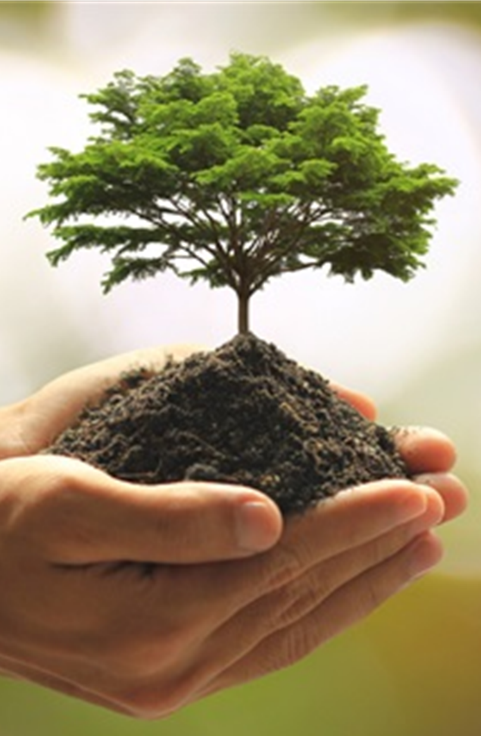 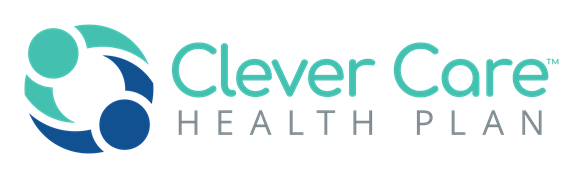 MOC 4
Quality Measure and Performance Improvement
Code of Federal Regulations (42 CFR §422.152(g)) require that all SNPs conduct a Quality Improvement Program (QIP)  that measures the effectiveness of its MOC.

The Clever Care QIP monitors health outcomes and implementation of SNP MOCs: Collecting SNP specific HEDIS® measures.
Meeting SNP Structure and Process standards.
Conducting QIP reviews that focus on improving clinical services as they relate to our  SNP population(i.e., Fall Prevention).
Providing a chronic care improvement program for chronic disease that identifies eligible members,  intervenes to improve disease management, and evaluates program effectiveness.
Collecting data to evaluate if SNP and MOC goals are met.
Using encounter data, HRAs, CAHPS, HOS and other methodologies as needed for data collection.
Actions are taken when goals are not realized.
QIC investigates to determine actions required.
What was the root cause or factors that resulted in not meeting goals? Time frame, goal too broad or too specific?
Quality Improvement Program (QIP)
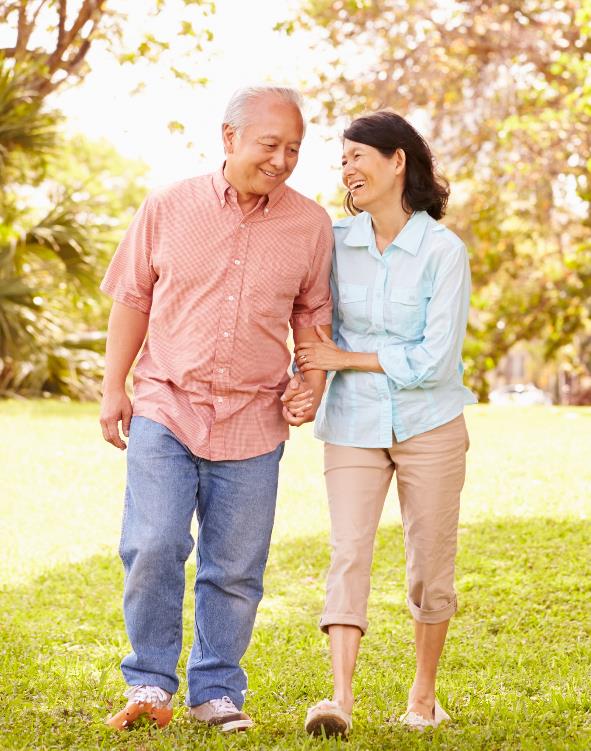 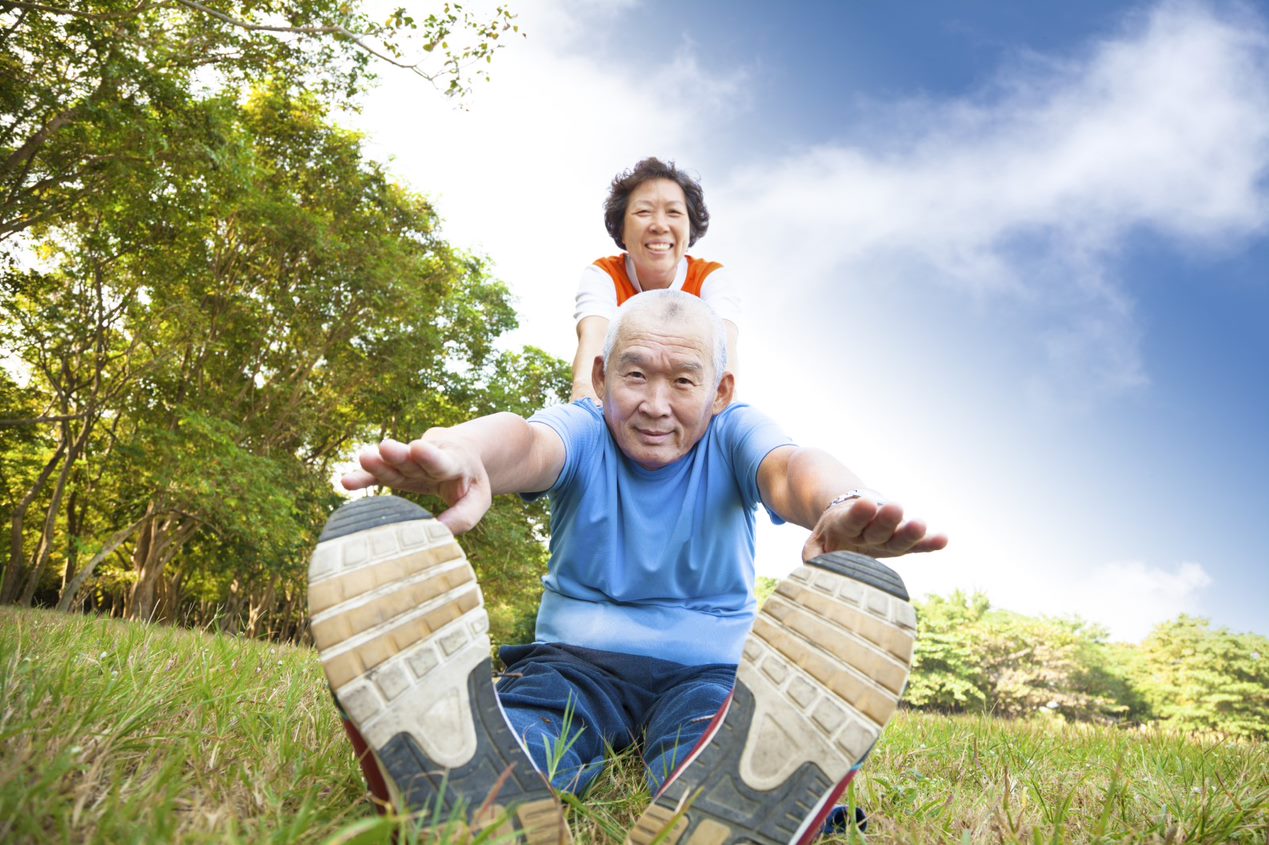 Measurable Goals and Health Outcomes for the MOC
The measurable goals focus on all aspects of care and health outcomes and are integrated into the performance improvement plan through ongoing monitoring and evaluation throughout the year. 
The measurable goals are evaluated against benchmarks and thresholds as available. 
The Quality Work Plan reviews the key indicators, measurable goals and benchmarks as needed. 
Goals include:
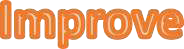 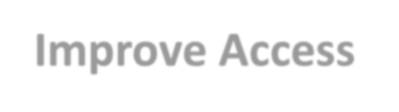 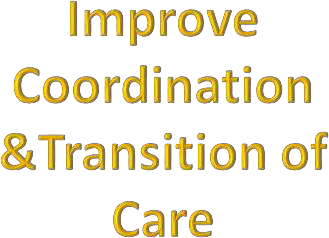 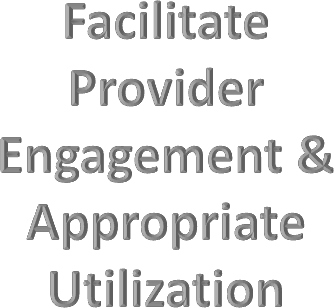 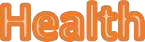 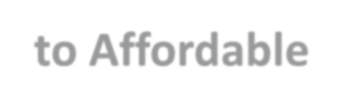 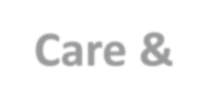 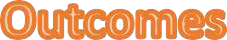 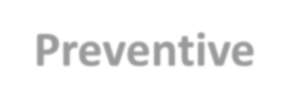 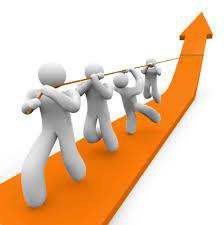 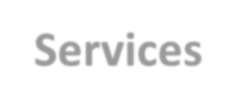 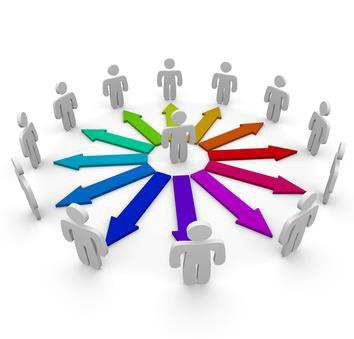 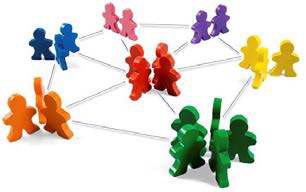 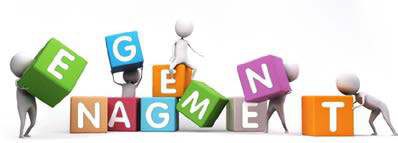 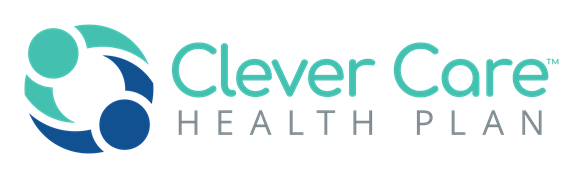 Measuring Patient Experience and Care (SNP Member Satisfaction)
Evaluating member satisfaction is a top priority for Clever Care. This information is used to identify what is working well and any areas of opportunities. Member perception and experience assist with creating and updating programs, process, and workflows to allow for a better member experience. The following surveys will be utilized to measure member satisfaction.
Case Management Satisfaction Survey
Health Outcomes Survey (HOS) 
Medicare Advantage Prescription Drug Plan Consumer Assessment of Healthcare Providers and Systems (MA-PD CAHPS)
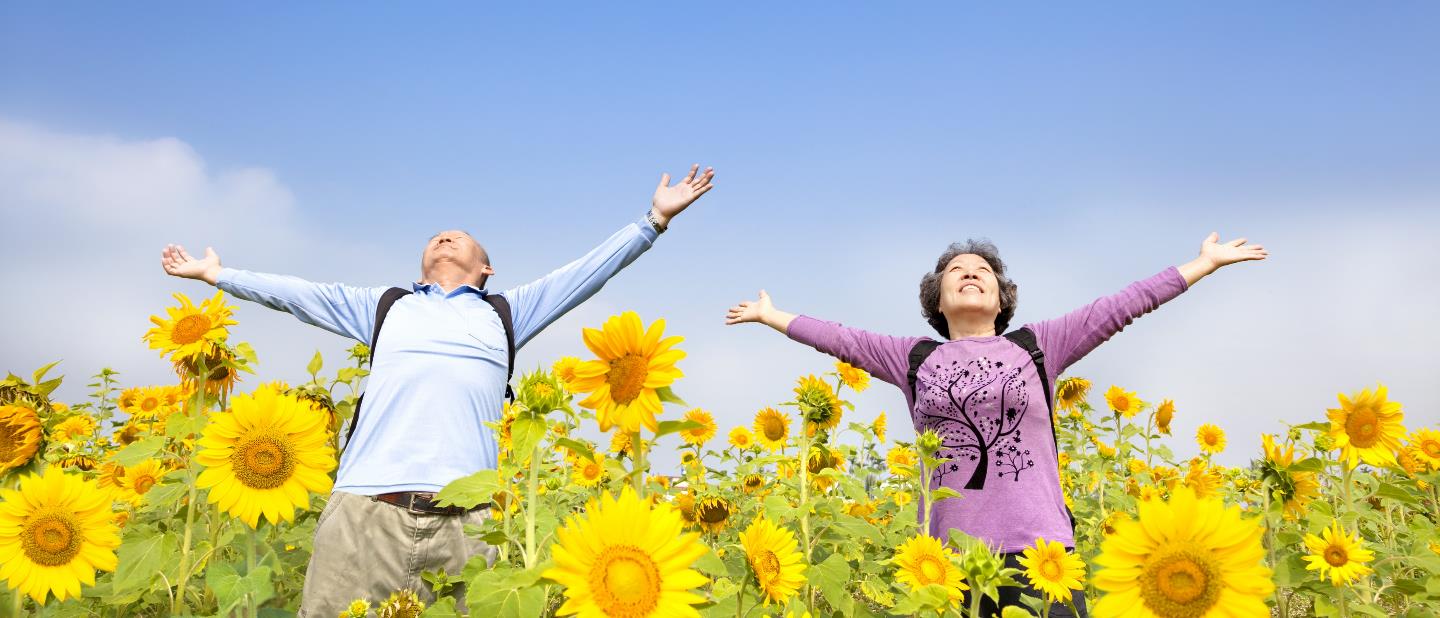 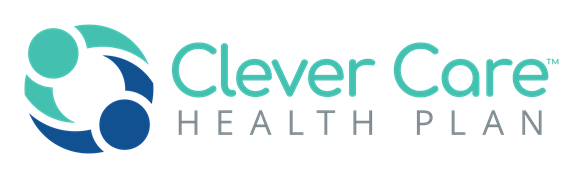 It is imperative that all directors, officers, employees and vendors comply with the standards contained in the Code of Conduct, immediately report any perceived violations and assist in investigating any allegations of wrong doing in keeping with Clever Care’s policy to prevent the occurrence of unethical or unlawful behavior, to halt such behavior as soon as reasonably possible after its discovery, and to discipline directors, officers, employees, or vendors who violate the standards contained in the Code. This includes anyone who fails to report a known violation.
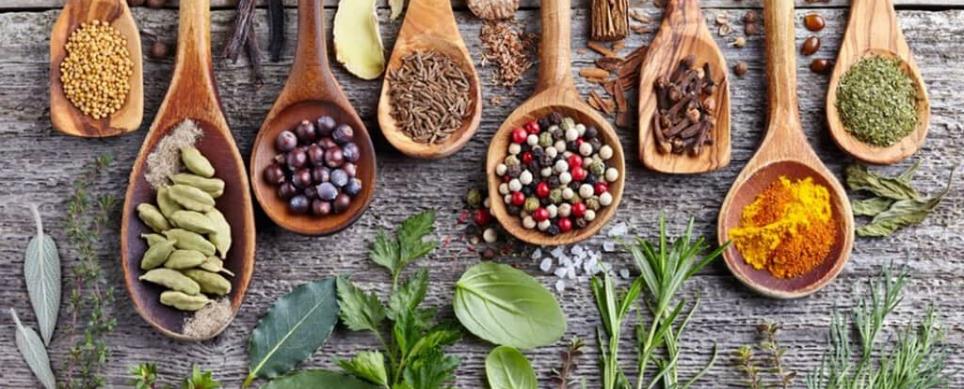 Tools that Clever Care uses to gather quality performance indicators and measures to support ongoing improvement of the MOC include:
Ongoing Performance Improvement Evaluation of the MOC
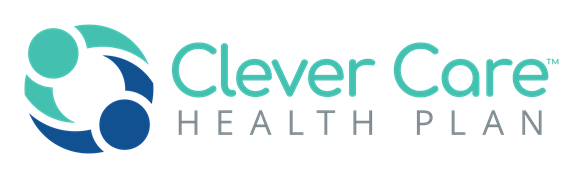 Dissemination of SNP Quality Performance Related to the MOC
Quality program activities are communicated, including quality improvement performance results and MOC analysis to multiple stakeholders at least annually. Methods of communication are as follows: 
Website postings 
Formal, scheduled routine meetings
Board of Director meetings 
Case Management Meetings 
Quality Workgroup meetings 
QMC meetings 
Management Team meetings 
Provider Learning Sessions 
Face-to-Face Clinic Visits 
Member Stakeholder Committee meetings, with members, caregivers, and providers  
Written communication 
Provider newsletter/communication
Formal analysis reports sent annually to providers, QMC, Board of Directors, and external regulators 
Ad hoc communication with stakeholders through other electronic means such as email, the web portal, and/or scheduled webinar or face-to-face trainings
The quality improvement performance results at also communicated least annually via the Annual Report, which is included in the member newsletter mailed to all members. Targeted mailings, and website postings are used to communicate other pertinent quality improvement information to members. Annually, members receive a summary of the Model of Care focusing on how the Model of Care can be used to improve their health outcomes.
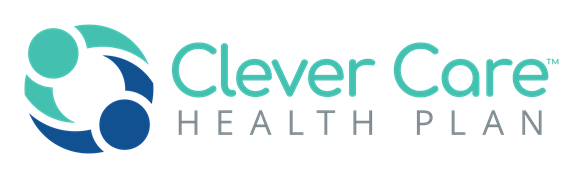 Summary
The Model of Care requires all of us to work together to benefit our members through:
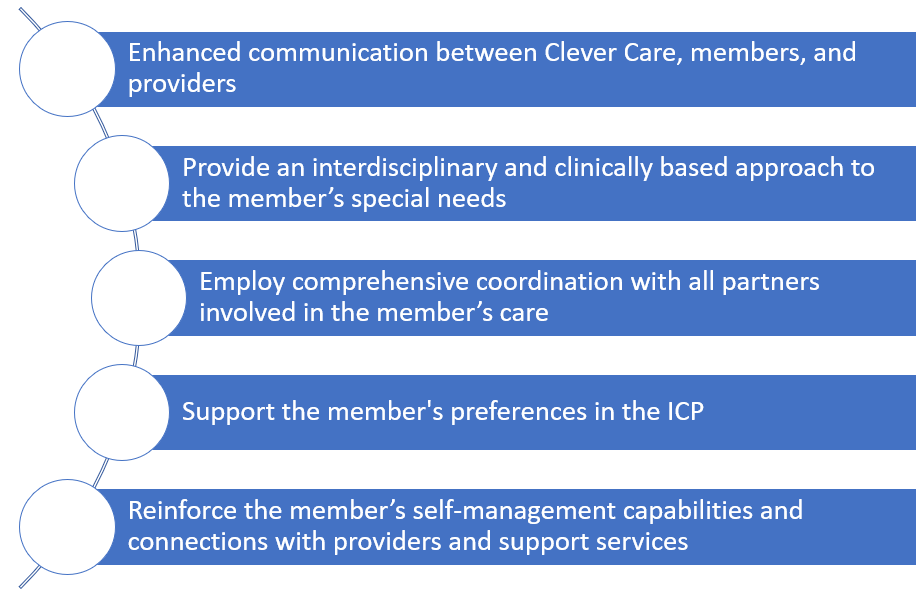 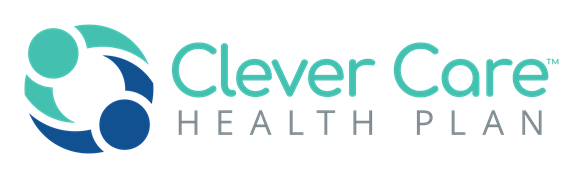 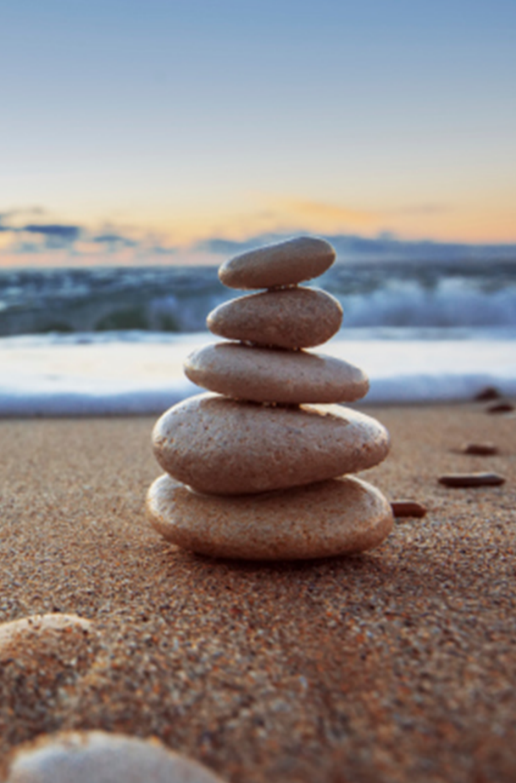 Thank You
Thank you for participating in the Clever Care SNP MOC Training Program
To document completion of this training, please complete the following steps:
Complete the following forms
MOC Training Attestation Form
MOC Training Evaluation Form
Email forms to caremanagement@ccmapd.com